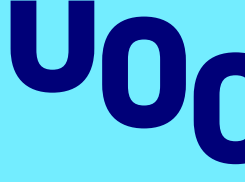 Desenvolupament d’una aplicació web per a donar suport a les tasques d’avaluació dels docents
Llorenç Seguí capllonch

11 de juny de 2018
2/15
Contingut
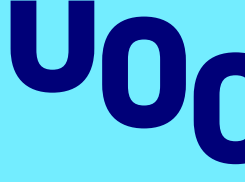 Context i motivació
Objectius
Procés de treball
Decisions preses
Desenvolupament funcional
Implementació tecnològica
Demostració
Conclusions
Línies de futur
3/15
Context i motivació
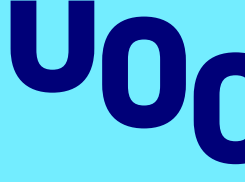 - Les TIC i els nous dispositius s’han desenvolupat e incorporat a la vida dels ciutadans.
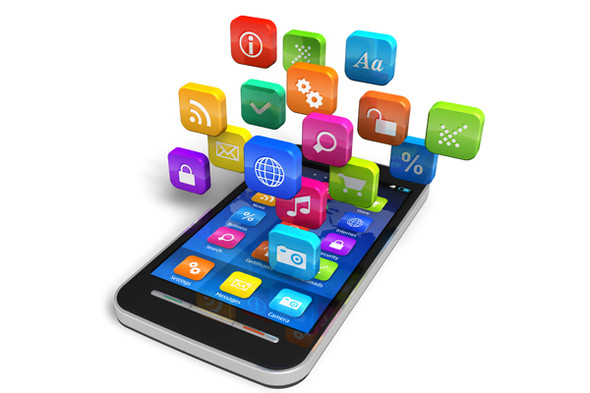 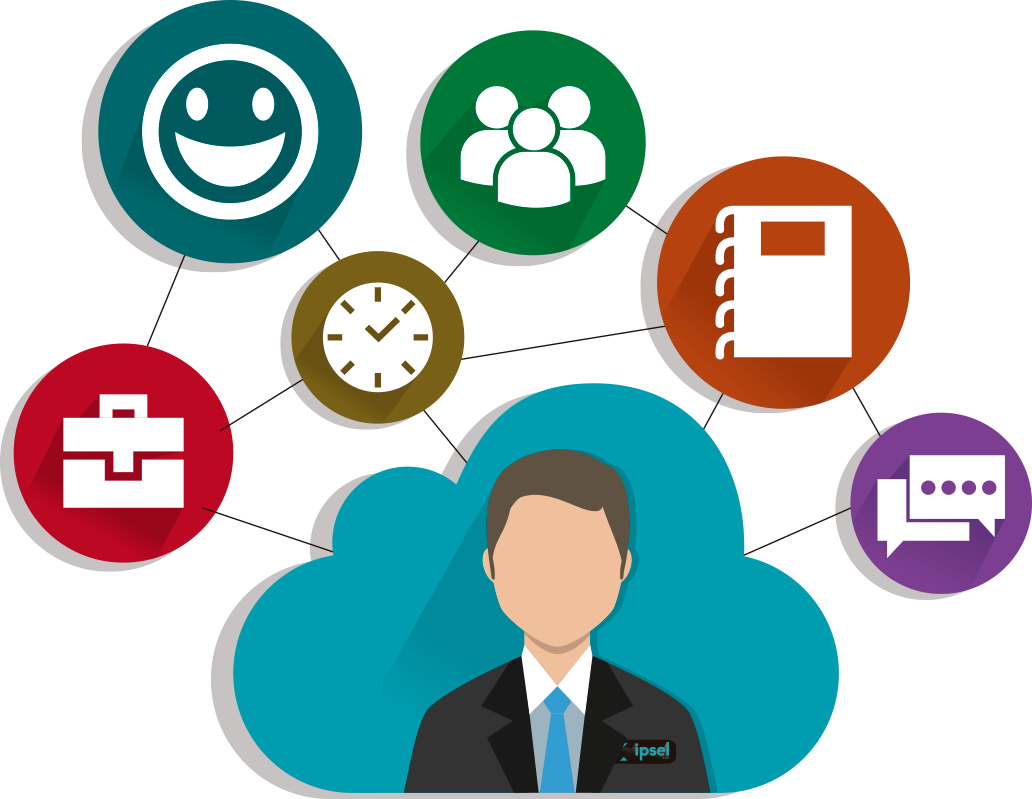 4/15
Context i motivació
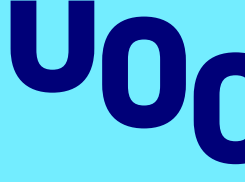 - Un gran nombre de docents porten a sobre les clàssiques llibretes per anotar-hi el progres acadèmic dels seus alumnes.
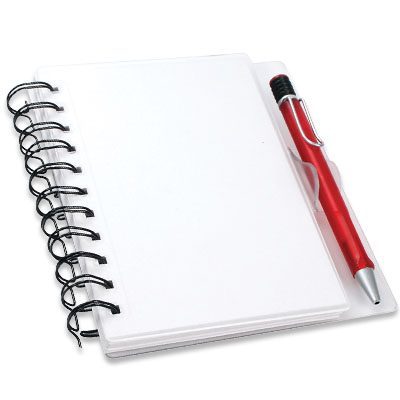 5/15
Context i motivació
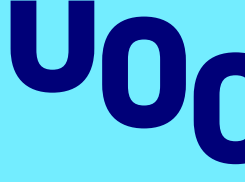 Motivació: desenvolupar una aplicació que permeti als docents accedir i gestionar a la infromació acadèmica dels seus alumnes.
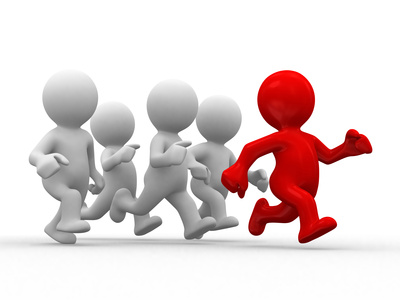 6/15
Objectius
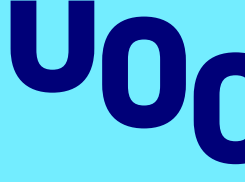 - Desenvolupar una aplicació web que automatitzi les tàquess d’avaluació dels docents.

- L’aplicació ha de poder-se executar en qualsevol dispositiu o resolució.

- Desenvolupar l’aplicació fent ús de tecnologies i patrons arquitectònics punters en el marc del desenvolupament web.  Investigació i experimentació.
7/15
Procés de treball
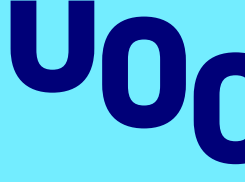 8/15
Decisions preses
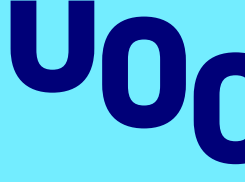 - Dedicació a la investigació i experimentació amb noves tecnologies durant cada una de les etapes per tal de que es pugui entregar valor i tenir una primera aproximació dels objectius que es volen aconseguir. 

- Desplegar l’aplicació a un servidor per tal de que es pugui accedir a l’aplicació des de Internet.
9/15
Desenvolupament funcional
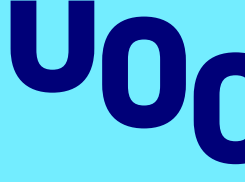 - Permetre als docents crear-se un compte d’usuari.
- Enrregistrar els centres acadèmics en els que els docents imparteixen classe.
- Organitzar la informació per anys/cursos acadèmics.
- Enrregistrar les activitats per assignatures impartides.
- Organitzar les activitats per semestres o períodes.
- Organitzar els cursos en grups acadèmics.
- Enrregistrar els alumnes.
- Qualificar els alumnes i calcular la seva mitja ponderada.
10/15
Implementació tecnològica
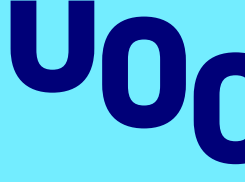 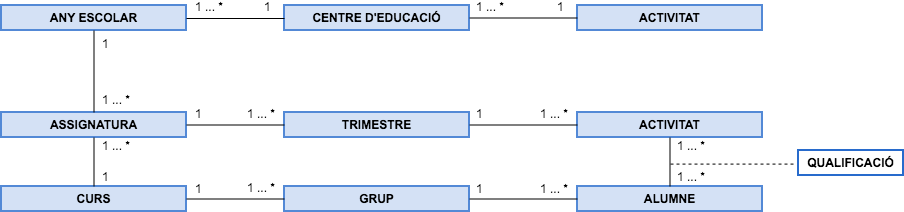 11/15
Implementació tecnològica
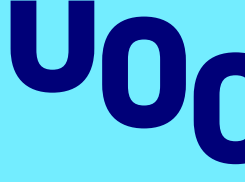 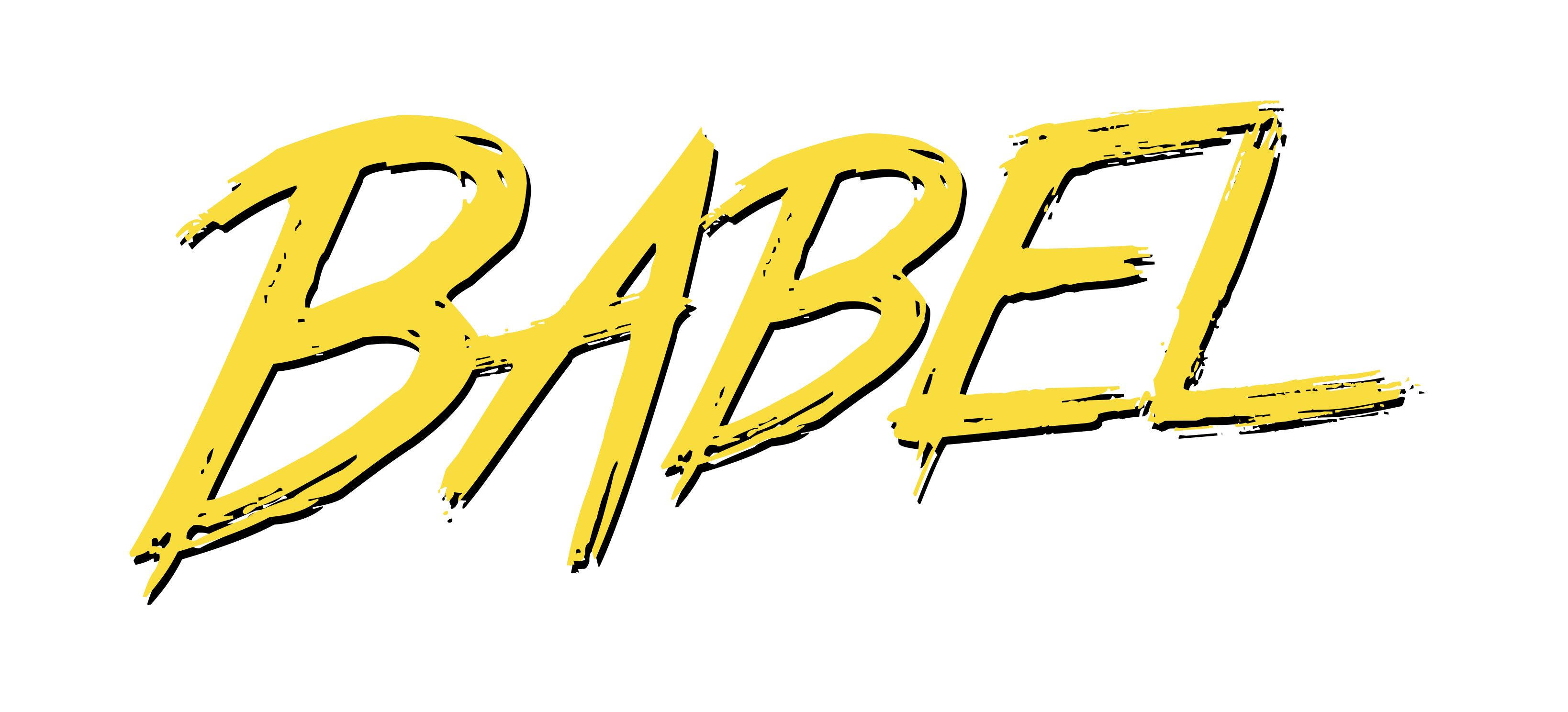 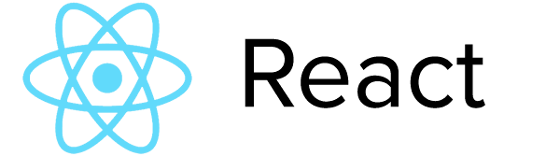 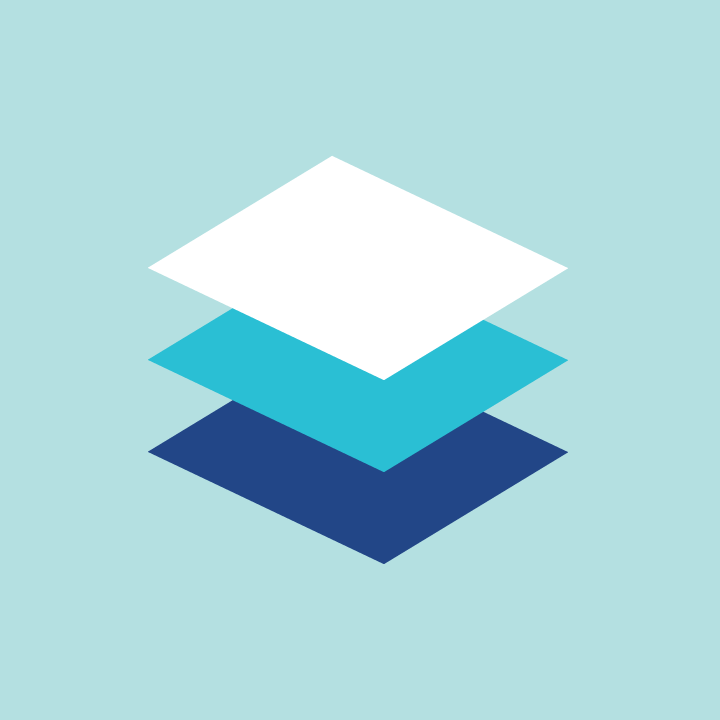 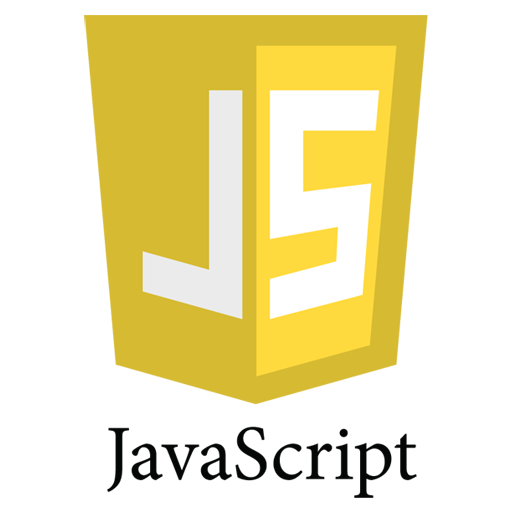 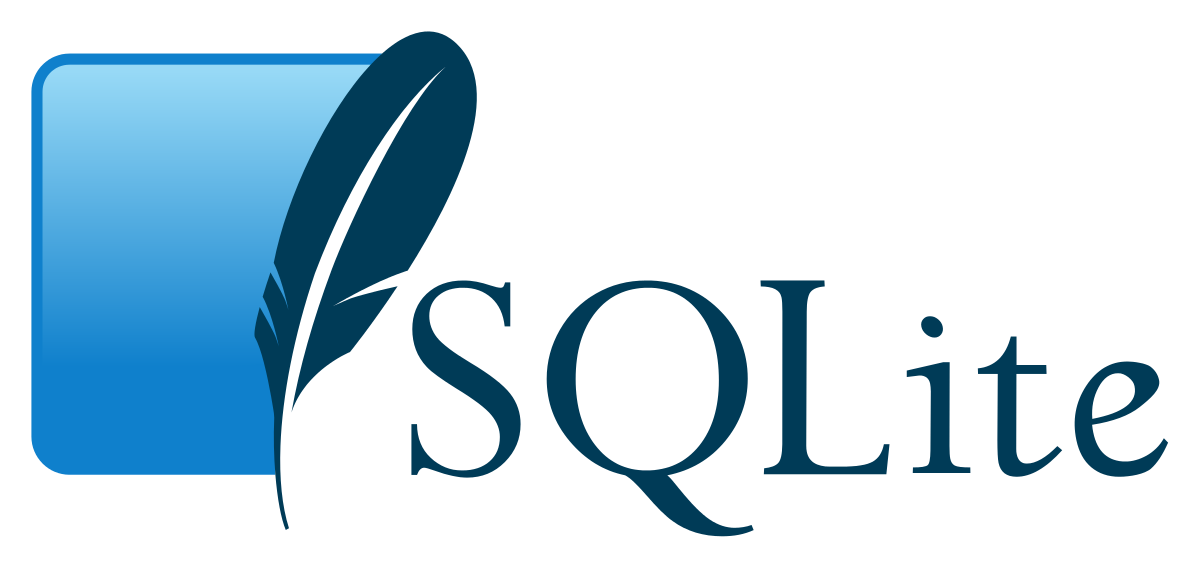 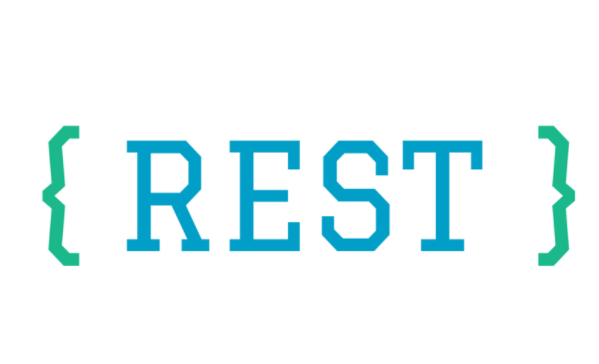 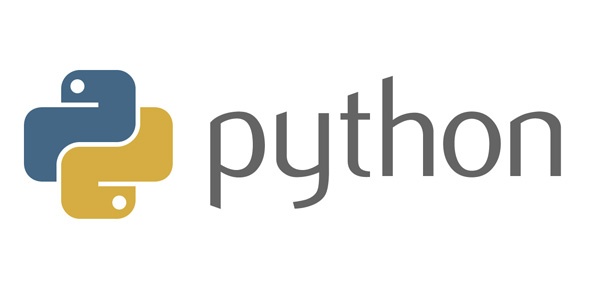 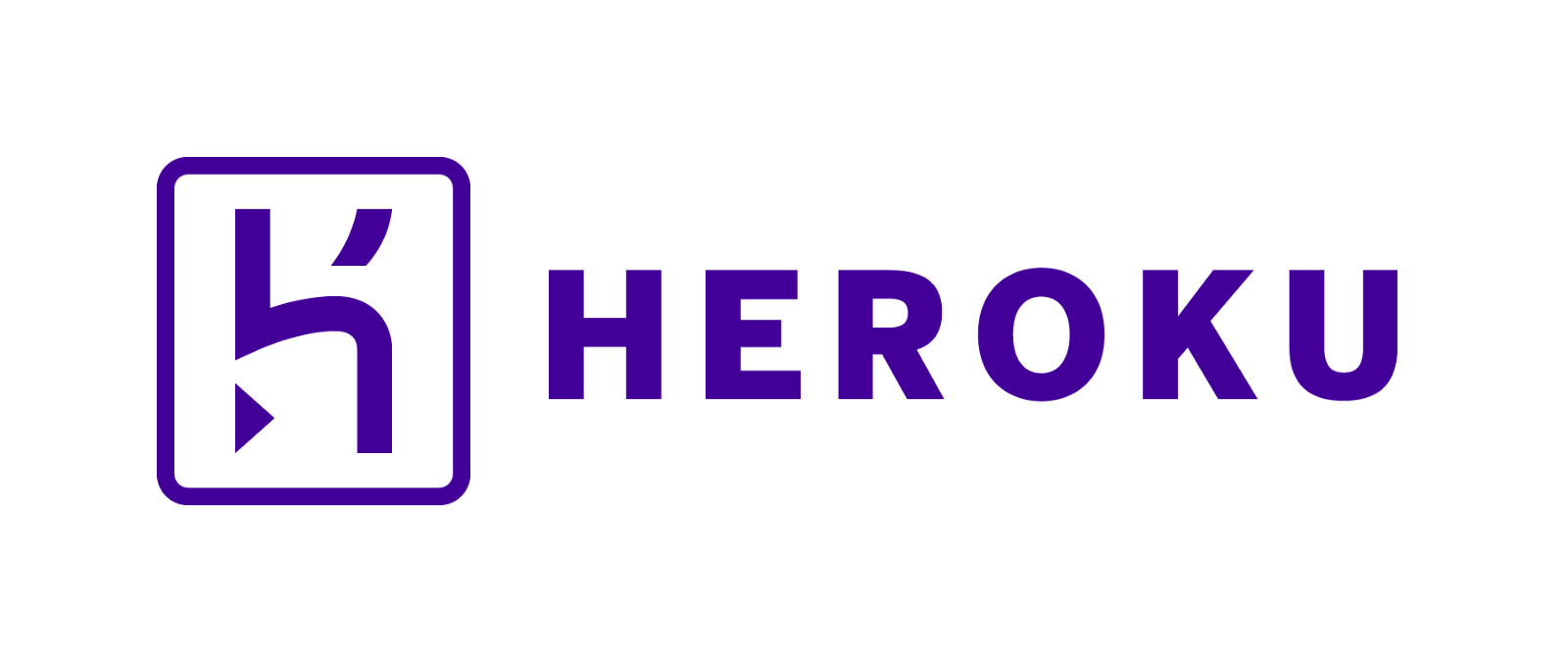 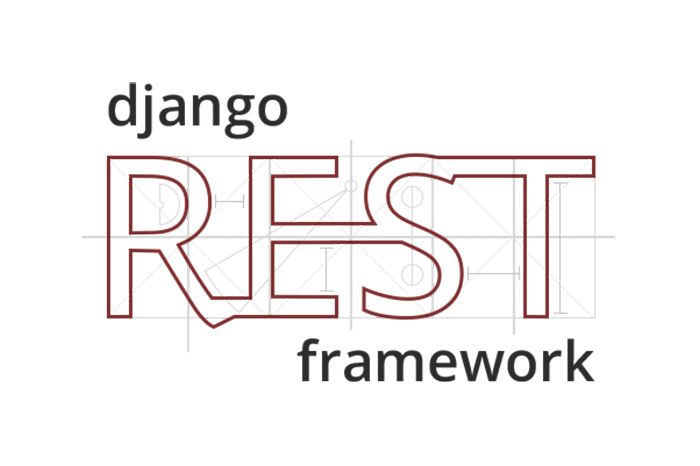 12/15
Demostració
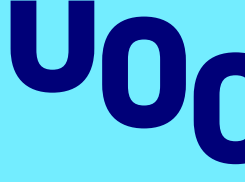 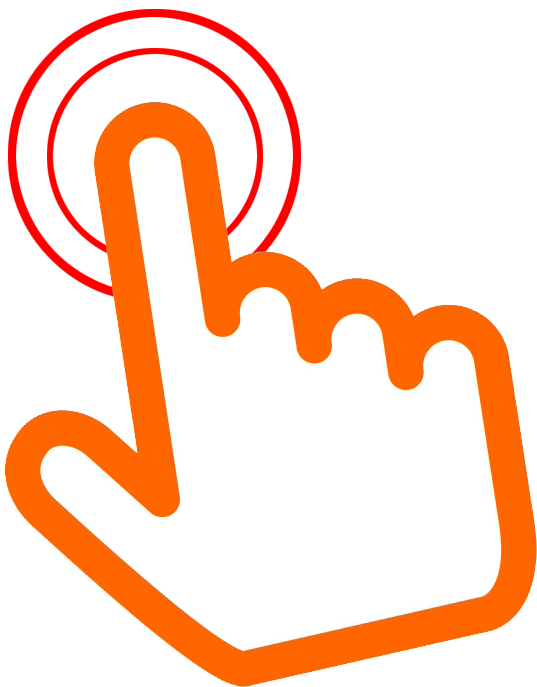 13/15
Conclusions
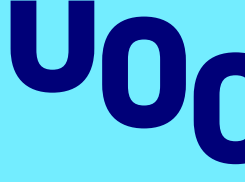 - Els objectius plantejats a l’inici del projecte s’han assolit en general, amb un grau de satisfacció força elevat del procés i els resultats.

- Contribució tecnològica dins l’àmbit educatiu.

- El projecte ha permès experimentar amb noves tecnologies i metodologies de desenvolupament en les que es tenia poca o cap experiència i ha resultat un procés molt enriquidor a nivell personal.
14/15
Línies de futur
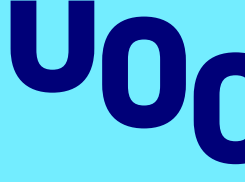 - Noves funcionalitats: 
Enviar alertes als alumnes i als seus pares a través del correu electrònic.
Agilitzar el procés de matriculació dels alumnes fent que l’aplicació permeti esportar e importar la corresponent informació.
Integració amb APIs d’aplicacions de missatgeria (Telegram o Facebook Messenger).

-Aprofitament de la capa d’accés a dades per tal de desenvolupar altres tipus d’aplicacions.
15/15
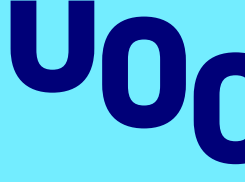 GRÀCIES!